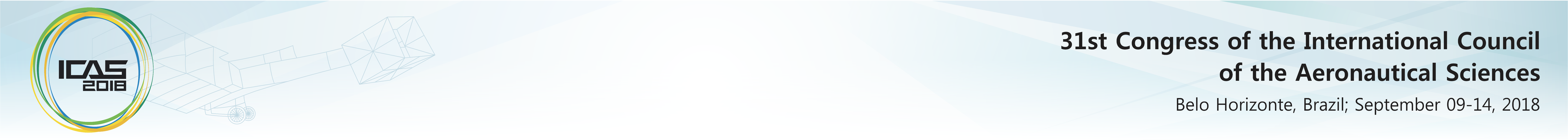 Template for the Preparation of Interactive Presentations for Electronic Publishing in ICAS 2018
Author1*, Author2**
*Company1, **Company2
Abstract

The ICAS 2018 proceedings will be published on an electronic device. Additionally, all papers included in the proceedings will be available online, and will be accessible at all time. This is a brief guide to help you prepare interactive presentations in a standard style.

The E-poster must be published under 2 formats :
Slide-show composed of pictures formatted as *.jpeg
(which will be presented by the author)
Video with audio and captions formatted as *.mp4 
(which will run on a loop throughout the conference)

Introduction

This sample presentation illustrates the standard style, in which the interactive presentations must be prepared and submitted in order to meet the requirements of the ICAS 2018 Congress.  It illustrates the slide layout and further important points which must be followed before submitting the E-poster.

1.1. General Content

The slides will be displayed in widescreen (16:9) format, more specifically, this slide has 104.9 cm by 59.01 cm. The content of the presentation must be contained within a text box of 100.17 cm by 44.89 cm. The text is to be divided into 3 columns and a column separation of 2 cm is to be considered. A smaller number of columns or a different disposition of the content may be used. The font theme must be Arial with a minimum size of 36 points.

1.2. Headers and Footers

Headers and footers must appear on all slides. The header must contain the work title, authors, and affiliations over the background header image. The footer is composed of the paper identification number, the author email address, and the ‘ICAS International’ logo.

2. Preparation of an Interactive Presentation

2.1. Use of this Template 

The presentations is to be prepared, using the format described in this document. 

2.2. Diagrams and Figures 

Diagrams and figures may incorporate colors when perceived as improving the understanding. The figure caption, should be preceded by ‘Fig.’ followed by the figure number. For example, ‘Fig. 10. The Vortex Shedding…’.

2.3. Animations and Videos

Authors must consider that the E-poster’s content must attend both formats requirements, (picture and video). While slide transitions, .gif animated images, and videos help capture and retain the audience attention, it is essential that the slides, as standalone images, transmit the same message.

2.4. Equations 

Using the appropriate editor, each equation should appear on a new line with uniform spacing from the adjacent text as indicated in this template. The symbols, to which references are made, should be written in italic.
…Subtitles (Captions) shall be placed here, with a maximum of 2 lines per sequence. Check that each sequence fit the textbox herein with 50 size bold Arial font, …
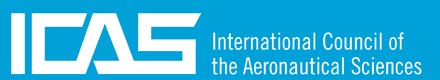 ICAS2018_0000
corresponding@author.com
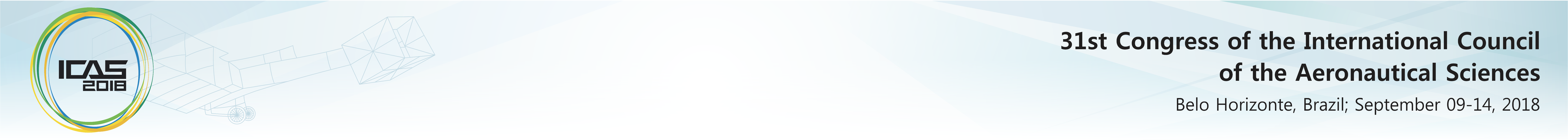 Template for the Preparation of Interactive Presentations for Electronic Publishing in ICAS 2018
Author1*, Author2**
*Company1, **Company2
2.5. Voice and Video Recording

Although professional sound recording equipment is not necessary for recording presentation, authors are advised to be cautious when doing their final recording. It is suggested to record in a quiet room with minimal reverberation. Also, ensure your microphone is set up and in working order prior to recording your slide show. 

3. Submission of an Interactive Presentation

3.1. Remove the Wide Screen Test Pattern Slide

The last slide in this template is merely a wide screen (16:9) test pattern. It is designed so that the author can test the screen format and make sure the graphics and diagrams will not appear warped prior to the congress. Therefore, this slide is to be removed before recording the final version of  the E-poster (Video and slideshow versions).
3.2. Software Used and Final Presentation Formats

As mentioned previously, the E-posters must be submitted in both, image & video format. PowerPoint is able to export both versions.
Prior to exporting slides & video, save the presentation by naming it with your paper identification number such as ‘ICAS2018_0000’. Slideshow images & video formats must follow this standard naming  in order to ease data storage.
To export your slides as images simply go to File > Save As and change the file type to ‘JPEG Joint Photographic Experts Group’. When prompted, make sure to export every slide in the presentation. This should create a folder with your slides exported to .jpg format.
To add narration, run through the presentation and record the narrative content corresponding to each slide (pause and resume recording any time). Go to Slide Show > Set Up > Record Slide Show (please note that the narration is not recorded during slide transitions). In ‘Record Slide Show’ dialog box, select narration and laser pointer check box, and if appropriate, select or clear the Slide and animation timings check box. The recorded slide show timings are automatically saved. You can see the timing in Slide Sorter view below each slide.

Users of PowerPoint 2010 and later versions can easily export their narrated presentations to .mp4 format in the File > Save & Send > Create a Video menu. If you are running PowerPoint 2007 or older you will need to use the previously exported .png slides in a video program, such as Windows Movie Maker, to create the .mp4 version of your presentation. The following link provides an adequate tutorial on how to create your video in either circumstance:

https://24slides.com/presentbetter/tutorial-save-your-powerpoint-as-a-video/

Regardless of how long authors have to present their posters at the congress, it is mandatory that their videos do not exceed 10 min of running time or 1 GB of file space.
…Subtitles (Captions) shall be placed here, with a maximum of 2 lines per sequence. Check that each sequence fit the textbox herein with 50 size bold Arial font, …
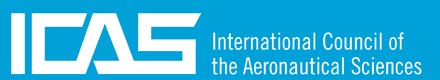 ICAS2018_0000
corresponding@author.com
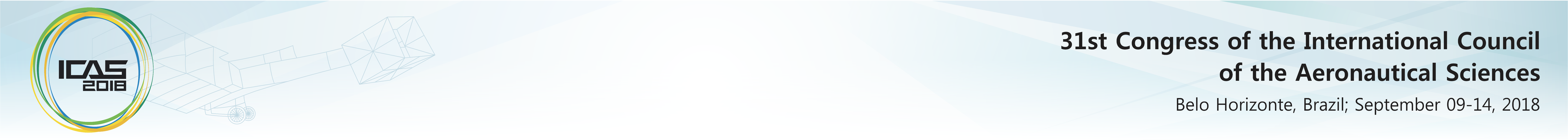 Template for the Preparation of Interactive Presentations for Electronic Publishing in ICAS 2018
Author1*, Author2**
*Company1, **Company2
3.3. Captions

In order to attend a vast audience, it is mandatory that the E-posters remain comprehensively accessible, therefore, authors shall provide subtitles (captions) with the same information provided in narrative content. 

The caption is to be produced into a separate text file and must respect a specific format described hereafter. It will then be merged together with the video by the ICAS technical team once it has been checked.

During the merger of the video with the caption archive, the caption will be placed below the poster, at the herein referred box position and size. Therefore, it is mandatory for the author to check that each caption’s sequence do not exceed the textbox’s as specified herein.

3.3.1. SRT files

The text must be  syncronized to the video as defined in the ‘.SRT’ format. ‘SRT’ (.srt : Subtitle Resource Tracks) , is one of the most common subtitle/caption file formats used.  When captioning, a text file format is used, which you can easily create using TextEdit (on a Mac) or Notepad (on a Windows PC).

SRT file consists of four parts:
The number of the caption frame in sequence
Start and end timecodes for when the caption frame should appear
The caption itself
A blank line to indicate the start of a new caption sequence

The Time format is must inform the following : [hours]:[minutes]:[seconds],[milliseconds] , with the milliseconds rounded to 3 decimal digits. Timestamps is separated by a rightwards double-dash arrow: (“– –>”) .
Each sequence must not exceed 2 lines, the last line of the caption is to be followed by a blank line before the next caption sequence.

The picture on the right gives an example of the ‘SRT’ format.

Additional information can be found on the following website:
https://www.3playmedia.com/2017/03/08/create-srt-file/

















The ‘SRT’ caption file can be checked using VLC media player. For ease of use, it is recommended to attribute to the caption file, the same name as the video file.

VLC media player can be found here :
https://www.videolan.org/vlc/
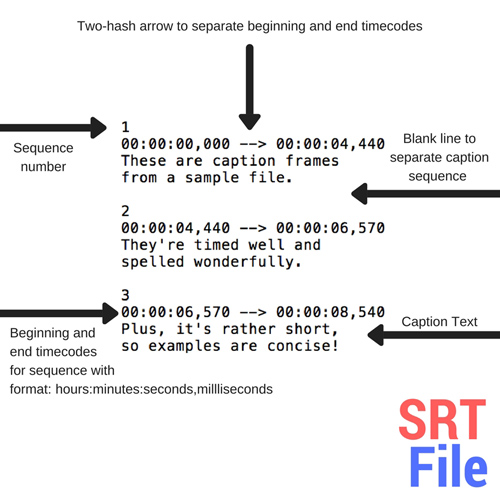 …Subtitles (Captions) shall be placed here, with a maximum of 2 lines per sequence. Check that each sequence fit the textbox herein with 50 size bold Arial font, …
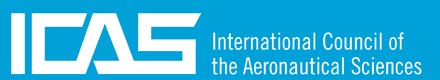 ICAS2018_0000
corresponding@author.com
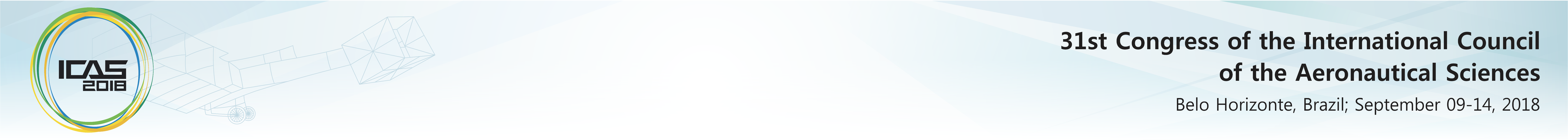 Template for the Preparation of Interactive Presentations for Electronic Publishing in ICAS 2018
Author1*, Author2**
*Company1, **Company2
3.4. Folder organization

In order to maintain a harmonized format for delivery of the various archives composing the E-posters, it is required for the author to storage the afore mentioned contents as follow :











































Finally, for any additional information we recommend that the authors contact the ICAS 2018 support team :

icas2018_interactivepresentations@abcm.org.br
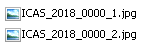 ...
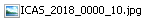 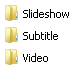 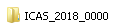 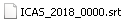 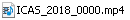 …Subtitles (Captions) shall be placed here, with a maximum of 2 lines per sequence. Check that each sequence fit the textbox herein with 50 size bold Arial font, …
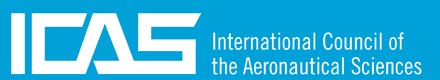 ICAS2018_0000
corresponding@author.com
Wide Screen Test Pattern (16:9)
V-H Ratio Test

(Blue-line should be seen as a perfect circle)
Back to slide 2
4x3
16x9